Hands on Banking® Financial Education
Responsible Credit Management
[Speaker Notes: E-mail, or have the organization e-mail, the true/false worksheet and give participants a few minutes to complete it privately. 
[Handout #1: What is Your Credit Picture - included at the end of this presentation in the Handouts Section] 

Say:  “You will not be asked to share the answers, they are completely confidential – so be honest with yourself.”

After they are finished, ask participants to count how many true statements they have. Tell them if they
have 8 or more true statements, they’re on their way to using credit to their advantage. If not, there’s
some work to do. Advise participants to keep this sheet and refer to it often as they go about improving
their credit situation.]
What is credit?
Benefits and risks of credit*
Benefits
Risks
The option of buying something today and paying back over time
Healthy management of credit can lead to the opportunity to act on major purchases, emergencies and life opportunities that may require more money than you have on-hand right now, like buying a computer or borrowing for college
May be easier to rent an apartment, get a cell phone, get services from local utility companies if your credit is good
Opportunity to build a credit history
Mismanagement of credit can lead to:
Overdoing it; borrowing more than you can comfortably afford to repay
Impulsive spending
Potential damage to your credit history
Incurring additional costs such as late fees
Having to pay additional interest because of not paying your balance off in full
Difficulty getting loans or credit in the future, if you fail to make your payments on time.
*These lists are not exhaustive
[Speaker Notes: Presenter Note:

Presenter should elaborate on impulsive spending objectively rather than portraying credit cards as the primary evil.
Presenter should not provide guidance. We are not trying to encourage or dismiss the use of credit or credit cards. The purpose of this slide is simply to present some of the benefits and risks of all types of credit.
*These lists are not exhaustive]
Four C’s of Credit
Debt-to-income-ratio
What is the percentage of your monthly gross income that you spend on paying debts and other obligations?
To find out, divide your total monthly debts/payments (e.g. rent, car loan, mortgage) by your monthly gross income.
Example:
Experts Recommend:
Housing costs  <  28% of monthly gross income
All recurring debt  <  36% of monthly gross income
*This example is for illustrative purposes only.
[Speaker Notes: Explain debt-to-income ratio.

Say:  “Furthermore, many experts recommend that no more than 28% of your monthly gross income go toward housing costs (mortgage, interest, insurance, taxes, HOA dues).”

Say:  “Many experts also recommend that no more than 36% of your monthly gross income go toward all recurring debt. (above plus credit card payments, car loan payments, student loan payments, child support, alimony, etc.)”

FOR SPEAKERS INFORMATION ONLY:
Note:  For illustration purposes, the following Bankrate calculator was used for this example: (July 2020)

http://www.bankrate.com/calculators/mortgages/ratio-debt-calculator.aspx 

DTI Ratio source - https://www.thetruthaboutmortgage.com/dti-debt-to-income-ratio/ - “The classic, “rule of thumb” ratios are 28/36, meaning your front-end ratio shouldn’t exceed 28%, and your back-end ratio shouldn’t exceed 36%.”]
Where can I get credit?
Banks and credit unions
Department stores
Gasoline companies
Automobile dealerships
Student loans—government, banks
Furniture stores/electronics stores
Tip:  If you’re just starting out, you may want to consider opening a secured credit card or loan, gas card, or retail store charge card to begin establishing your credit history.
[Speaker Notes: Speaker Notes:

Secured credit cards are often backed by a cash deposit so they’re easier to get even if you have bad or no credit. Your lender can keep the money if you fail to make payments on your credit card bill.

Retail cards and gas cards, typically approve consumers with lower credit scores and report to the credit bureaus so that cardholders who pay as agreed can build a positive credit history.

If you manage your secured credit cards, retail cards and/or gas cards responsibly you can use those to help you establish and improve your credit. 

Sources:

https://www.nerdwallet.com/blog/credit-cards/benefits-and-drawbacks-of-secured-credit-cards/ 

https://www.greenpath.com/gas-card-can-help-build-your-credit/]
Types of credit
[Speaker Notes: Say:  “We’re going to review three of these types today:  loans, lines, and credit cards.”]
Loans versus line of credit
Loans versus line of credit con’t.
Using collateral to secure credit
Large loan amounts are often secured by collateral (called a “secured loan/line”).
Types of collateral typically include:  house/property, equity in a home, savings, CDs, autos, investments.
The potential value of the collateral will help influencethe lending decision.
If the borrower defaults on the loan, the lender maytake ownership of the collateral property.
Because there is collateral to back up the credit, secured credit typically has a lower interest rate than unsecured credit, and it may be easier to qualify for secured credit.
[Speaker Notes: Ask:  “We said earlier that collateral is one of the 4 C’s of credit.  What are some examples of collateral a borrower might provide?”

Possible response:  Real estate, car, RV, boat, stock, other assets

FOR SPEAKERS INFORMATION ONLY:
Note:  The following Green Path information was used to support the last point: (October 2019)

http://www.greenpath.com/resources-tools/financial-library/loan-types/secured-vs-unsecured-loans]
Credit card survey
Who has at least one credit card?
When did you first get a credit card and why?
Think about how many credit cards you have now. Is that just the right number, too many, or would you like to have more? Why?
[Speaker Notes: Ask the questions on the slide.]
Credit card basics
Credit cards can be more convenient than carrying cash, but remember, you always have to pay the money back (usually with interest) in a timely manner.
Every time you use your credit card, you are actually borrowing money from the institution that issued you that card.
The financial institution pays the debt to the store for what you bought. In turn, you pay the money back to the financial institution.
Credit cards are considered revolving debt because as you pay the money back, your credit becomes available for you to use again and again.
Payment flexibility: Option to pay the amount owed in full, pay a partial payment, or just the minimum payment. 
Typically, you will not be charged interest on purchases if you pay your entire balance by the due date each month.
[Speaker Notes: Ask:  “We’ll begin with some credit card basics.  First of all, what’s the difference between a credit card and a debit card?”

Possible response:  A debit card is linked to your checking account.  When you use it, the money will be debited from your checking account to pay for your purchase.  A credit card is a card that allows you to borrow money in order to make purchases and payments.]
Selecting a credit card
All credit cards are not the same! When selecting a card, it pays to shop around.
Compare:
Annual percentage rate (APR)
Annual fees, other fees and penalties
Credit limit
Card features (e.g. rewards)
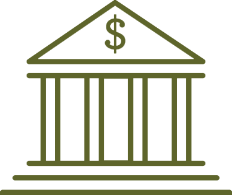 The cost of credit: An illustration
You just charged $1,000…
92 months of minimum payments, total paid:  $1,563
183 months of minimum payments, total paid:  $3,219
Examples are for illustrative purposes only.
[Speaker Notes: Note: The calculations above are for illustration purposes only and may vary depending on the methods used by a particular card issuer.  For example, the equation used to calculate minimum payment due may vary.  In addition, the method to calculate the finance charges and the timing of charges may also impact results.


FOR SPEAKERS INFORMATION ONLY:
Note:  For illustration purposes, the following Bank Rate calculator was used and a minimum payment of 2.5% was used for both examples: (July 2020)

http://www.bankrate.com/calculators/credit-cards/credit-card-minimum-payment.aspx

Rates are a sample from various card rates

https://wallethub.com/best-credit-card-rates]
Think about it
Do you pay your credit card in full each month?
If not, do you pay the minimum amount or more toward the balance?
What is the long-term consequence of paying only the minimum?
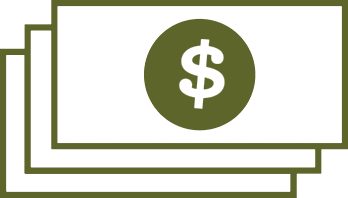 [Speaker Notes: Ask participants to think about the first two questions on their own.

Ask:  “What is the long-term consequence of paying only the minimum balance on a credit card each month?”

Possible responses:  Interest keeps building on past and current purchases, if the balance gets high enough it can take a long time to pay off and end up costing you a lot of extra money]
Planning your credit card payments
Purchase information:
200 lattes @ $3	$ 600
50 pizzas @ $15	$ 750
20 movies & treats @ $20	$ 400
100 smoothies @ $3.50	       $ 350
Total credit card balance = 	$ 2,100
Minimum monthly payment = $52.50
*	Calculated based on an Annual Percentage Rate (APR) of 14.00%	Example is for illustrative purposes only.
[Speaker Notes: Say:  “Consumers now receive information on their credit card statements to help in making more informed decisions about managing their account payments.  Here’s an illustration which demonstrates the long-term difference between making only the minimum payment and paying extra each month so that the balance is paid off sooner.”

Review example on the slide.  In this example, Scenario Two cost $1,183 less in interest and pays off the debt more than 8 years sooner. 

Say:  “Each credit card issuer has a different statement format, but a statement will generally include the key payment details and information on how long it will take to pay off a balance.  If you are not already paying the full balance in each billing cycle, you will want to review that information to better plan your monthly payments.”

FOR SPEAKERS INFORMATION ONLY:
Note:  For illustration purposes, the following Bank Rate calculator was used (2020):

http://www.bankrate.com/calculators/credit-cards/credit-card-minimum-payment.aspx
1st scenario of $2100 at 14% with minimum payment of $52.50 = Balance payoff of 12 years, 3 months and a total interest charge of $1,525 (MPD% = 2.5%)
2nd scenario of $2100 at 14% with minimum payment of $168 = Balance payoff of 3 years, 11 months and a total interest charge of $342]
CREDIT CARD QUESTIONS?
Why should you review it carefully each month?
When was the last time you examined your credit card statement?
[Speaker Notes: Ask the two questions on the slide.

Possible responses for question #2:  check for errors, helps you be aware of how you are using your card and managing your money each month, look for possible fraudulent activity]
How to keep your credit cards safe
Deal with loss or theft of a card immediately.
Treat your cards like cash.
Whenever possible, keep your card in sight when using it.
Keep accurate records and monitor your accounts regularly.
Save your bills and receipts.
Don’t lend your credit card to anyone.
Responsible credit management
[Speaker Notes: FOR SPEAKERS INFORMATION ONLY:
Note:  The following explanation below explains keeping the credit card balances below 70%.

A good rule of thumb is to keep what you owe below 70 percent of your credit limit, to show that you can control your use of credit—and also to leave enough credit available in case of an emergency.

https://www.nerdwallet.com/article/finance/30-percent-ideal-credit-utilization-ratio-rule]
Why credit history is important
Lenders always want to know the credit history of people who ask them for credit cards and loans. To find out, they turn to Credit Reporting Agencies such as:
Equifax
Experian
TransUnion
Credit Reporting Agencies keep track of everybody’s credit history.
The different types and number of credit accounts you have
How much you owe
Whether you pay your bills on time
Where you live/work and how long you’ve lived/worked there
[Speaker Notes: Say:  “How responsible people are about managing their credit is reflected in their credit history.”

Review the points on the slide.]
What  goes into your credit score
Credit scores are commonly used by credit reporting agencies.
Other scores besides credit reporting agency scores may be used when making lending decisions.
Your credit score may vary between credit reporting agencies based on the information that they have on file.
Over time, your credit score changes.
[Speaker Notes: Say:  “Credit scores are calculated from a lot of different credit data in your credit report.  This data can be grouped into five categories.  The chart reflects the importance of each particular category in the determination of your overall score.”

Payment track record:  Whether you’ve made on-time payments has the most impact on your score.
What you owe: Owing a lot or being near your credit limit on multiple accounts negatively impacts your score.
Length of credit history: Reviewers want to see you can responsibly manage credit accounts over time.
Types of credit: A balanced mix of different types of credit can help improve your score.
New credit: Opening multiple new credit accounts may represent a greater risk for lenders.

Additional information:
This illustration shows the categories and approximate weight used in calculating a credit score. When making credit decisions about you, there is not a single credit score being considered. 
There are other scores used besides credit reporting agency scores. A lender may use its own credit scores, which often considers the credit reporting agency score and additional information about you.
Each of the main credit reporting agencies may have different credit scores for a single person because the credit score is based on the information available at each agency, which may differ. 
As the information on file about you changes, your credit score will change. In other words, a credit score generated for you today would be likely to be different than one obtained for you a month from now. 

FOR SPEAKERS INFORMATION ONLY:
https://ficoscore.com/education/#CreditDecisions]
CREDIT SCORE QUESTIONS
Do you know what your credit score is?
Do you know how high a score needsto be in order to be considered a good credit risk?
Why is your credit score important?
In addition to your credit history, lenders may look at your credit score, which is a number that indicates how reliable you are at paying your debts.
A computer program analyzes your entire credit history and generates a single number score, usually ranging from 300 to 850.
This score helps lenders decide if you are a good credit risk or not.
The higher the credit score, the better.
Lenders may charge lower interest rates to borrowers with higher credit scores.  
That means you may keep more money in your pocket when you have ahigh credit score!
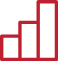 Low
High
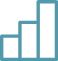 Credit Score
300
850
High credit score = more money for you!
Cost of Car:  	$20,000
Down Payment:  	$1,000
Loan Amount:	 $19,000
Months Financed:  	60 months
Example contains sample figures only.
[Speaker Notes: Presenter Notes/Comments:

Let’s look at how a credit score could impacts a car loan. 
We have two buyers – same purchase price, same down payment 

But because they have very different credit scores – one low, one high – look what may happen to the total cost of the car.

The person with the lower credit score has a higher monthly payment and ends up paying more for the car. While the person with the higher credit score spends less per month on the new car and spends over $6,000 less in total interest at the end of 60 months.  

Your credit score will be a major factor when you take out a loan or get a credit card.

FOR SPEAKERS INFORMATION ONLY:
Note: For the following slide, myFico and Time Value of Money Calculator were used: (July 2020)

http://www.myfico.com/credit-education/calculators/loan-savings-calculator/
http://www.zenwealth.com/businessfinanceonline/TVM/TVMCalculator.html]
Your Credit Report
*	Your credit score may not be available on the credit report. It may be available for an additional fee.
Wrap-up
Be smart about managing your credit
Shop for credit.
Keep track of charges.	
Plan your shopping.
Pay on time.
Set limits…and stick to them!
Get help early if you are unable to meet your credit obligations.
[Speaker Notes: For more information: Tips for Using Credit Wisely]
Wrap-up Continued
[Speaker Notes: Paying late 	
You’re frequently late in paying your bills and may be juggling payments to keep creditors satisfied. 

Ignoring savings	
You don’t have a savings account, or have stopped making deposits to it. 
	
Bouncing checks 	
Your checking account is frequently overdrawn.  You may find yourself racing to deposit your paycheck because you’ve already written checks that require the money in your paycheck to cover them. 
	
Maxing out credit 	
Your credit accounts are usually at their maximum limits, and you are tempted to apply for more credit cards because you have reached the limit on the ones you have. 
	
Experiencing personal stress over finances	
You are always worried about your debts.  You may have trouble sleeping or you may begin arguing with your spouse or partner over bills. 
	
Feeling like you’re paying forever 	
You can make only minimum payments on your revolving charge accounts and you’re still paying off purchases you made a year ago.
	
Ignoring the phone 	
You ignore the telephone or mail to avoid dealing with creditors.]
Wrap-up Continued 2
How to learn more about making smarter credit choices

For more information and tools regarding the topics we covered today, visit: handsonbanking.org

Questions?
[Speaker Notes: Optional activity and discussion:
[Handout #2:  E-mail, or have the organization e-mail, Credit Card Quiz - included at the end of this presentation in the Handouts Section]]